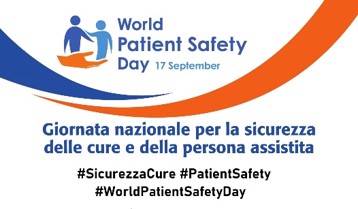 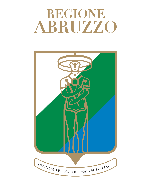 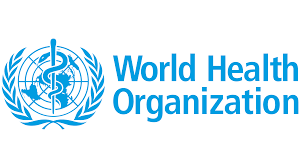 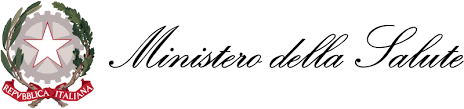 17 SETTEMBRE 2024
6a GIORNATA NAZIONALE PER LA SICUREZZA 
DELLE CURE E DELLA PERSONA ASSISTITA 
“Migliorare la diagnosi 
per la sicurezza del paziente”
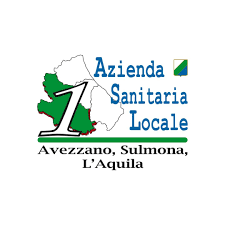 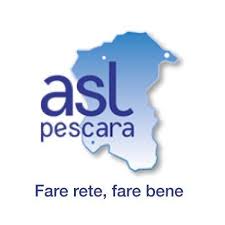 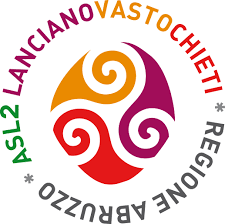 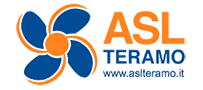 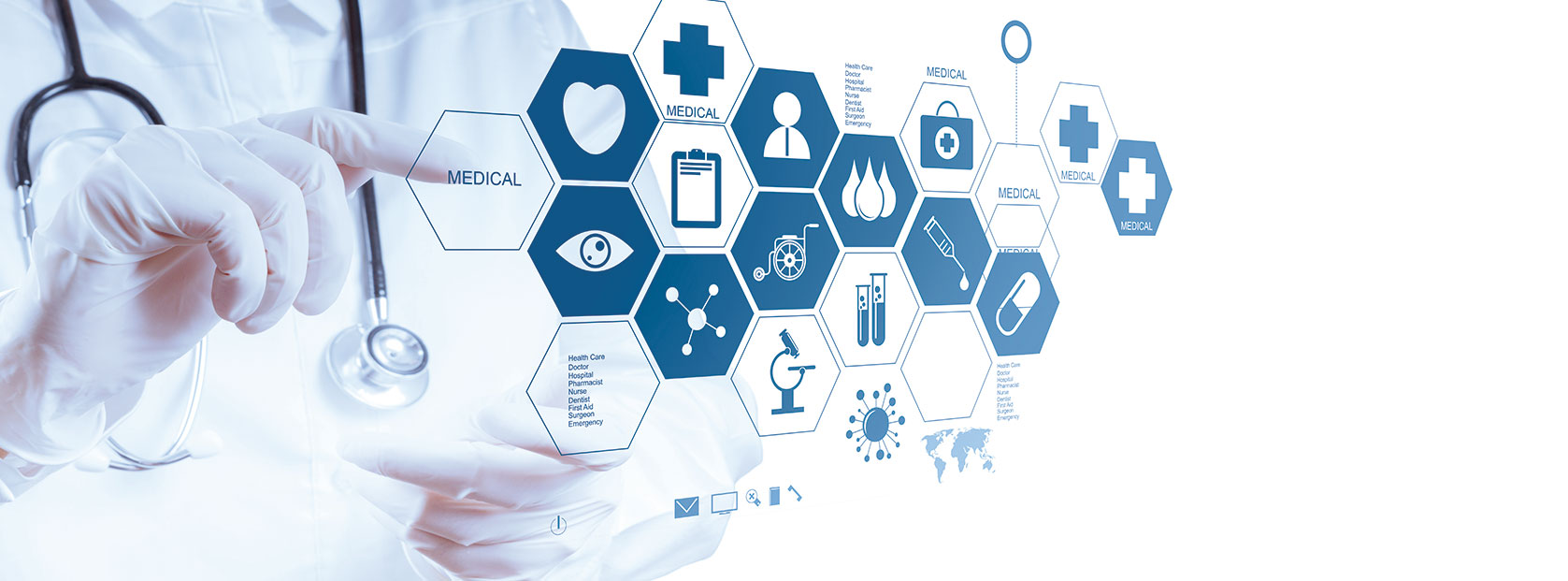 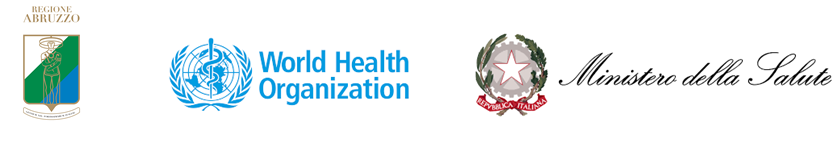 Nella Giornata Nazionale per la Sicurezza delle Cure e della Persona Assistita 2024
LE ASL ABRUZZESI 
rinnovano l’Impegno
nel Garantire al Cittadino 
una Diagnosi Tempestiva e Accurata
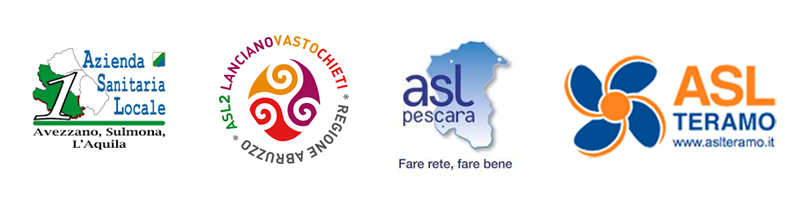 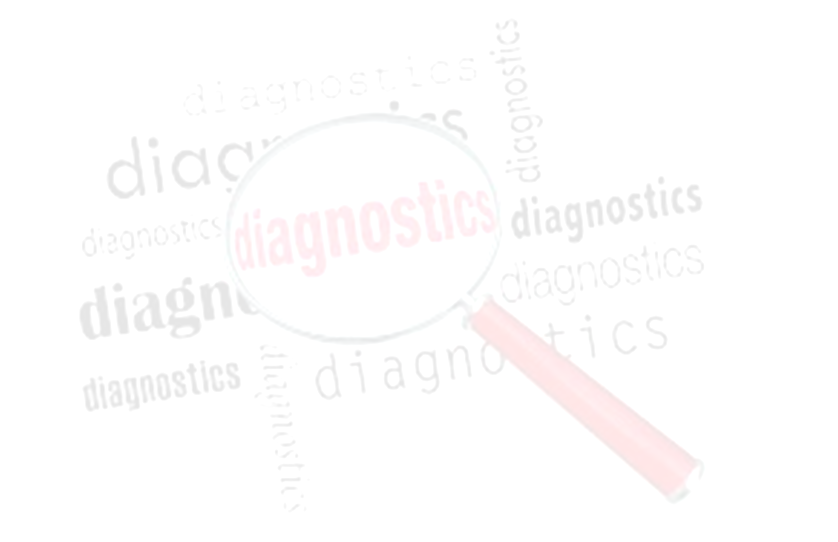 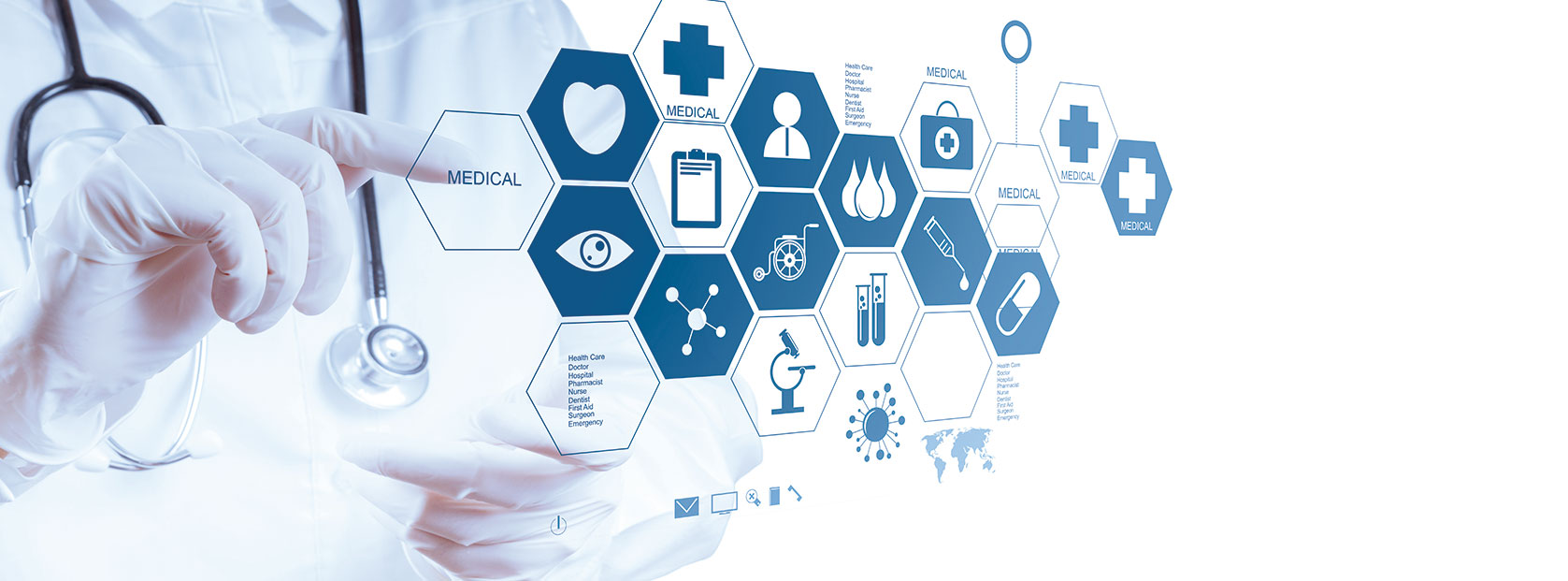 Rimani Parte Attiva del 
tuo Processo di CURA!
Diventa un valido alleato degli operatori sanitari che prendono in carico il Tuo problema di salute
Diventa parte attiva del percorso diagnostico a Te proposto e contribuisci a migliorarlo
Porta sempre con te la documentazione necessaria ed avvisa gli operatori sanitari circa la variazione del tuo stato di salute
Tieni a mente le tue prenotazioni per le indagini diagnostiche ed annullale se non le puoi rispettare
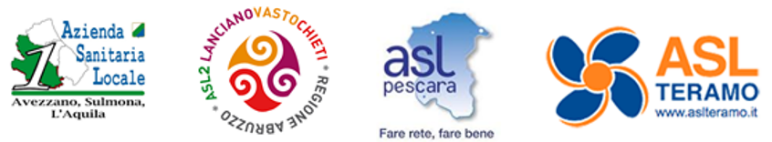 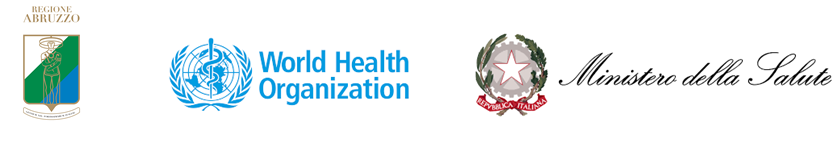 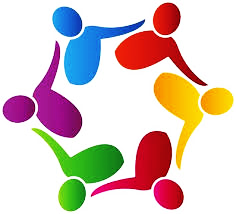 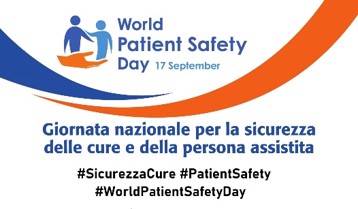 FACCIAMO SQUADRA:
INSIEME POSSIAMO MIGLIORARE 
IL TUO PERCORSO DIAGNOSTICO
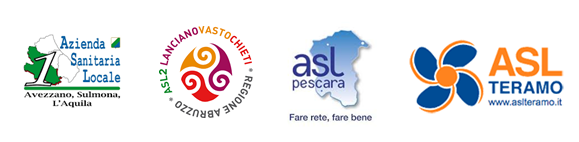